QI-Research SIG	The Fundamentals
Richard K. Sterling, MD, MSC, FACP, AGAF, FAASLD
Professor of Hepatology
Chief of Hepatology
Associate Program Director for Scholarship and Research
Assistant Chair for Research
Medical Director, Viral Hepatitis and HIV Liver Clinic
Georgia McIntosh, MD
Associate Professor
Division Hospital Medicine
Associate Chair, Quality and Safety
Objectives
What is QI? How did it start?
How do I start?
What QI models are there?
How is QI different from research?
Do I need to submit to the PROC?
Do I need to submit to the IRB?
What is QI?
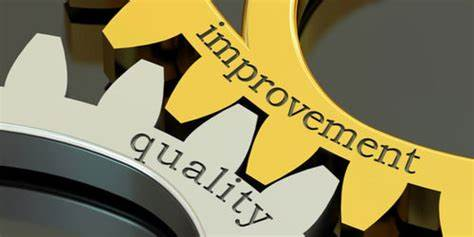 Standardized processes and structure to
Reduce variation
Achieve predicable results
Improve outcomes for patients, healthcare systems, and organizations
Application of known knowledge
No additional risk
Safety and Quality Movement
Improvement efforts began in early days of Medicare
Dr. Avedis Donabedian, physician- 1966, published the current basis to evaluate healthcare quality: structure, process & outcomes
IOM- “To Err Is Human”, published 1999
Health care in the US is not as safe as it should be…and can be
Safety and Quality Movement
IOM- “Crossing the Quality Chasm”, published 2001
US health care system does not provide consistent, high-quality medical care to all people
Between the healthcare that we have now and the healthcare that we could have lies not just a gap…but a chasm
QI helps bridge the gap
Gap
Practice
Knowledge
IOMs 6 Principles of Quality Care (STEEEP)
Safe- wrong-site surgeries, medication errors
Timely- ED wait time, delay recognizing critical illness
Effective- Thoughtful use of antibiotics, DVT ppx
Efficient- lack of geographic admissions
Equitable- same care regardless of gender, ethnicity, SES,          	geographic location
Patient-centered- respectful and responsive to individual patient 	needs, preferences, values
6 Steps to QI
Understand the problem, identify your stakeholders & team
Identify areas for change/improvement
Explicitly state your goals
How will you measure progress
Create effective, reliable improvements
Build upon success and sustain the process
Example grid of stakeholders
Players
Medical director
Nurse Manager
Nurses
Subjects
Patients
Caregivers
Providers
high
Interest
Crowd
Trainees
Students
Consultants
Context Setters
Hospital Leadership
Support Groups
Societies
Government Organizations
low
high
low
POWER
QI Teams
Team leader/champion
Day to day management
Technical experts
Understand the different components
Clinical/system leader
How the change will impact other systems
Improvement advisor
Expertise in QI methods
Executive sponsor
Power to make the change 
Process owner
Responsible for sustainability
QI Methodologies
*PDSA: Plan-Do-Study-Act
Silver et al.  CJASN 2016
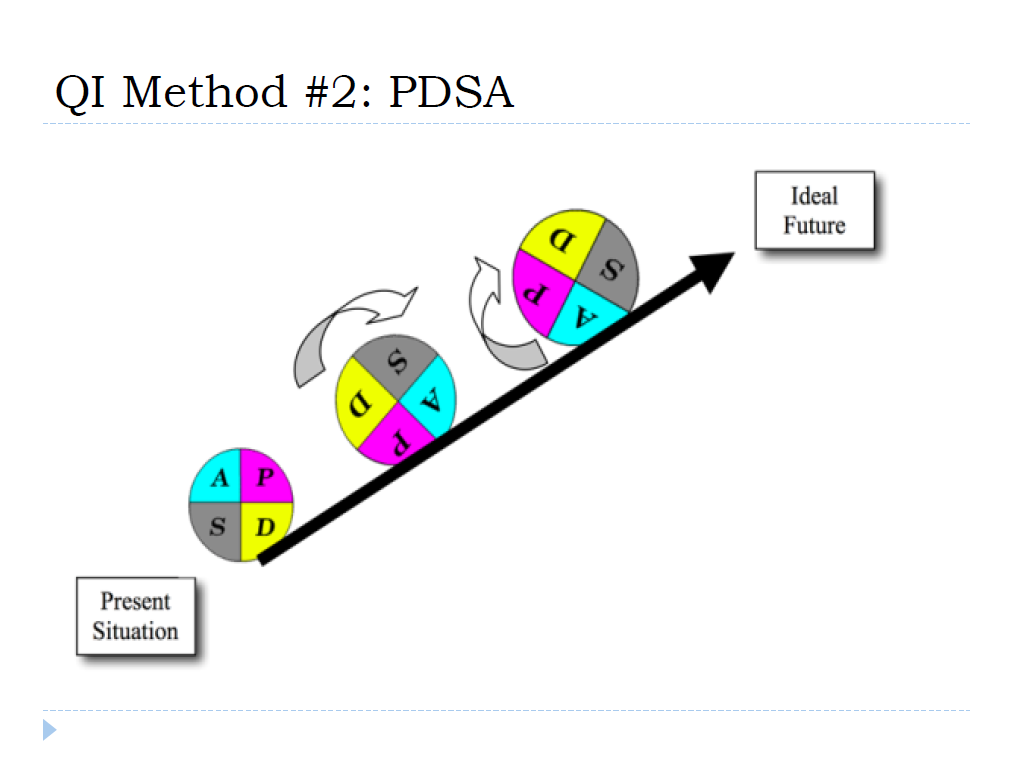 Model for Improvement- PDSA Cycle
Plan
State the objectives
Make predictions
Develop the measures and plan to carry out the cycle
Do
Carry out the test
Document problems and unexpected observations (defects)
Begin to analyze the data
Study
Summarize what was learned, what went right, what went wrong
Act
Determine what changes need to be made
Varkey et al.  Mayo Clin Proc 2007
Common themes among the methodologies
Leadership
Measurement
Staff involvement
Team approach
Patient focused
Where to get inspiration for a QI project
Colleagues
Experiences
Complaints
Significant events and near misses (Root cause analysis)
Social media
Latest guidelines
What you need to start
Clear aim
For whom
How good
By when
Measurables
What is the improvement outcome
Outcomes, process and balancing measures (unintended consequences)
Stretchable
Identifies that the current situation is not working
Can be ambitious, but understand cannot fix all the problems
Aim Statement
S = Specific- what specific process do you want to improve 
M= Measurable- what metric will you use
A = Achievable- what time frame, your capacity
R = Relevant/Realistic- is it important to others
T = Time-bound- can you get it done
How to write a SMART GOAL
There are many ways to structure your SMART GOALs. Below are some examples:
[Who] will do [what] resulting in [measure] by [when]. 

2. By [when], [who] will do [what] resulting in [measure]. 

3.By [when], [measure - includes who and what].
 
4.[Measure – includes who and what] by [when]. 

 Taken from: Public Health & QI Toolbox: SMART Objectives.
Donabedian’s Topology of Quality Measures
Structure- How was care delivered to the patient 
Process- What was done to the patient 
Outcome- What happened to the patient 

**Balancing- Unintended, undesirable consequences
[Speaker Notes: Structure- what can you buy, build or hire
Process- acts of care
Outcomes- impact on the patient]
SQUIRE Guidelines
Standards for QUality Improvement Reporting Excellence (SQUIRE) 
Support scholarly publication of healthcare improvement work, esp. reports that…
Describe system level work to improve the quality, safety, and value of healthcare
Used methods to establish that observed outcomes were due to the interventions. 
Provide framework for reporting new knowledge about how to improve healthcare
Address variation in in content and quality 
Increase completeness and transparency 
Encourage reporting of negative studies
Initial guidelines (SQUIRE 1.0, 2008)
Updated guidelines (SQUIRE 2.0, 2015)
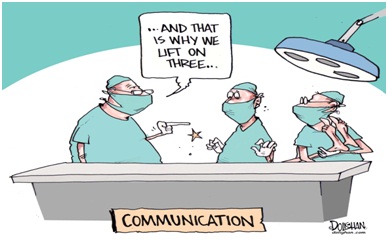 Goodman D, Ogrinc G, Davies L, et al. (2016). Explanation and elaboration of the SQUIRE (Standards for Quality Improvement Reporting Excellence) Guidelines, V. 2.0: examples of SQUIRE elements in the healthcare improvement literature. BMJ quality & safety, bmjqs-2015.
SQUIRE 2.0 Overview
QI vs. Research
QI
Address the need of a local situation
Use data-driven methods to improve health delivery and quality (the process)
Research
Systematic investigation
Address problems that are more generalizable
QI = Research when
The tested intervention is not standard practice
Involves individual subjects
Randomizes or blinding is used
Subjects had additional risks or burden
Results are generalizable
Bass et  al.  Ochsner Journal 2020
How to determine if QI or research
Does the activity involve research (45 CFR§46.102(d))?
Are human subjects involved (45 CFR§46.102(f))?
Does the research qualify for an exemption under 45 CFR§46.102(b)?
Is the project nonexempt human subjects research?
What the heck is 45 CFR§46.102?
A human subject is defined as a “living individual about whom an investigator, whether professional or student, conducting research:
Obtains information or biospecimens through intervention or interaction with the individual, and uses, studies, or analyzes the information or biospecimen
Obtains, uses, studies, analyzes, or generates identifiable private information or identifiable biospecimens
Designed to develop or contribute to generalizable knowledge.
What types of projects may be exempt from IRB?
Established educational practices
Educational tests or surveys
Existing de-identified data or biospecimens 
Public benefit or service program evaluations
Taste and food quality
Medical record reviews to generate de-identified data
Non-human subjects research
Non-Human subjects research
Data collected for internal use only
General information about policies and procedures
Oral history that is not generalizable beyond an individual
Independent contracts for cost-benefit analyses of customer satisfaction
Research on cadavers, autopsy materials, or specimens from deceased
QI projects that are not generalizable
Case reports
Publicly available data
How do you decide if QI or research?
Do I intend this project to lead to generalizable knowledge?
Will I use PDSA or only look at the data at the end?
Will the project lead to a change in local practice?
Will the project improve the local process?
Is there a protocol, intervention, control group?
Is there external funding?
Is the process evidenced based or am I generating new data?
Is there any risk to the subjects (other than privacy)?
Research vs. QI
Limitations to QI Approach: Organizations
QI methodology may not always allow for adequate evaluation of intervention and outcomes, for example:
Complex, multicomponent interventions
Unclear how much differences in patient severity accounted for results
Full impact on the cost of care could not be evaluated
Hawthorne effect may have caused improvements more so than the initiative
Lack of generalizability because of small sample size 
Impact on QI initiative
Skepticism of colleagues, lack of buy-in
Lack of support and resources from leadership
Lack of reproducibility within an organization
Unable to evaluate success of initiative, determine next steps
Hughes RG. Tools and Strategies for Quality Improvement and Patient Safety. In: Hughes RG, editor. Patient Safety and Quality: An Evidence-Based Handbook for Nurses. Rockville (MD): Agency for Healthcare Research and Quality (US); 2008 Apr. Chapter 44. Available from: https://www.ncbi.nlm.nih.gov/books/NBK2682/
The process at VCU
Start with your idea
Determine if QI or research (or both)
Develop the plan, team, tools, data management, etc
Submit to the PROC (designate QI or research)
PROC will help decide if need to submit to IRB
Appendix
Process Modeling Tools
Cause and effect diagram ( “fishbone or Ishikawa”)
Process Modeling Tools
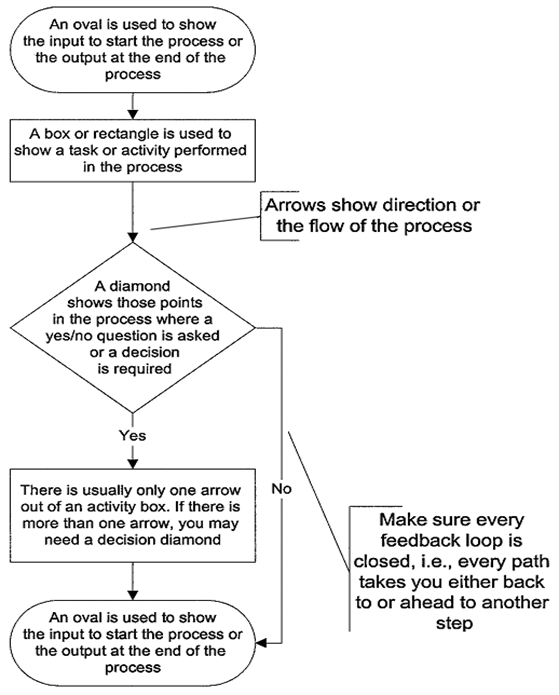 Process Map
Process Modeling ToolsDeployment Flowchart or Swim-lane Diagram